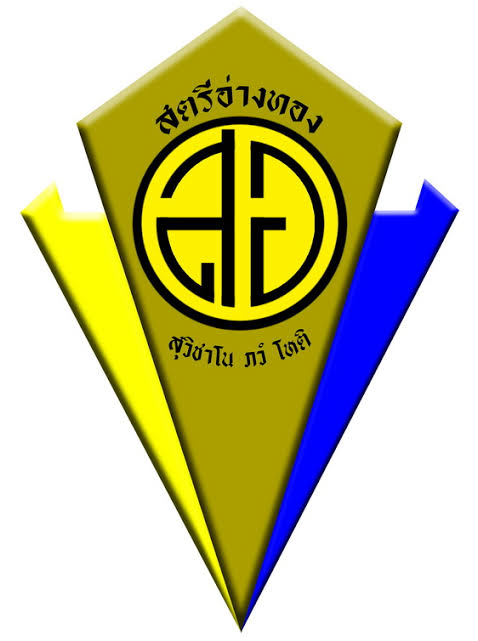 โครงงานวิทยาศาสตร์ วิชาการศึกษาค้นคว้าและสร้างองค์ความรู้ (IS2) เรื่อง  การทำโคมไฟจากไม้ไอติม
จัดทำโดย.      
                  
   ด.ช.ปริญญา ดวงเพ็ชร์        เลขที่ 
      ด.ช.ภักติเชษฐ์ สุขสำอาง     เลขที่28
      ด.ญ.สุธินี  พิมพา              เลขที่36
      ด.ญ.กุลณัฐ อ่วมอารี           เลขที่37
 
เสนอ
  ครู สงวน เถกิงผล 

ชั้นมัธยมศึกษาปีที่3/8
โรงเรียนสตรีอ่างทอง อำเภอเมือง จังหวัดอ่างทอง
สำนักงานเขตพื้นที่การศึกษา
ภาคเรียนที่ 1 ปีการศึกษา 2562
สารบัญ
หน้า 


บทคัดย่อ                                                                                   ก           
กิตติกรรมประกาศ                                                                        ข           
บทที่1   บทนำ                                                                            1  
บทที่2   เอกสารที่เกี่ยวข้อง                                                             2    
บทที่3   อุปกรณ์และวิธีการดำเนินงาน                                                8        
บทที่4   ผลการดำเนินงาน                                                              9             
บทที่5  สรุปผลการศึกษา                                                               10            
ภาคผนวก                                                                                 11
ก
บทคัดย่อ
โครงงานรายวิชาการสื่อสารและการนำเสนอ เรื่อง โคมไฟจากไม้ไอติม จัดทำขึ้นเพื่อให้ผู้คนเห็นค่าของไม้ไอติมที่เหลือใช้ นำมาตกแต่งเพิ่มเติม เพื่อให้เกิดประโยชน์และคุณค่า อีกทั้งปัญหาขยะไม้ไอติมที่ย่อยสลายยากและเป็นปัญหาต่อระบบนิเวศ คณะผู้จัดทำได้เล็งเห็นต่อปัญหาดังกล่าว จึงหาทางลดปริมาณไม้ไอติมและนำมาสร้างประโยชน์ให้ได้มากที่สุด เพื่อที่จะทำให้ผู้ศึกษาต่อได้ความรู้และสามารถนำไปสร้างรายได้
ข
กิตติกรรมประกาศ
ในการศึกษาค้นคว้าการทำโครงงานเรื่อง โคมไฟจากไม้ไอติม ประสบผลสำเร็จตามจุดประสงค์ที่กำหนดไว้นั้น เนื่องจากได้รับการสนับสนุนจาก คุณครูสงวน เถกิงผล ซึ่งให้คำแนะนำและคำปรึกษา และความช่วยเหลือจากคณะครูโรงเรียนสตรีอ่างทองทุกท่าน ที่พยายามกระตุ้นและสนับสนุนคณะผู้จัดทำโครงงานในทุกขั้นตอน จนทำให้ประสบผลสำเร็จไปได้ด้วยดี
         ขอขอบคุณพระบิดา-มารดา ผู้ดูแล และให้การศึกษาขอขอบคุณญาติ-พี่น้องและเพื่อนๆทุกๆคนที่คอยให้กำลังใจและคำปรึกษาที่ดีตลอดมา
         คณะผู้จัดทำหวังเป็นอย่างยิ่งว่าโครงงานนี้จะมีประโยชน์ต่อผู้ที่สนใจศึกษาหรือต้องการสร้างรายได้
1
บทที่1                บทนำ
ที่มาและความสำคัญ
         แสงไฟหรือความสว่างนั้นมีความจำเป็นต่อวีถีชีวิตของนมุษย์   ซึ่งปัจจุบันหลอดไฟรูปทรงต่างๆได้ถูกประดิษฐ์หรือตกแต่ง ตามกระแสของโลกและเทคโนโลยี คณะผู้จัดทำจึงค้นคว้าการทำโคมไฟรูปแบบต่างๆ ที่สวยงามและราคาถูก เพื่อตอบสนองความต้องการของผู้คนที่ต้องการสินค้าที่มีความสวยงามและราคาสามารถจับต้องได้ คณะผู้จัดทำจึงปรึกษากันถึงวิธีแก้และได้ข้อตกลงว่าการประดิษฐ์หรือตกแต่งขึ้นเองนั้น จะได้ผลงานที่ไม่เหมือนใคร และประหยัดราคา

    วัตถุประสงค์
1)เพื่อลดค่าใช้จ่าย
2)ได้โคมไฟที่ตกแต่งขึ้นเอง ตรงตามที่ต้องการ

    ประโยชน์ที่คาดว่าจะได้รับ
1)นำการศึกษาค้นคว้าครั้งนี้ไปสร้างรายได้
2)ประหยัดค่าใช้จ่าย
3)ฝึกการทำงานรวมกันเป็นกลุ่ม
4)ฝึกการแก้ปัญหาระหว่างการทำงาน
บทที่2เอกสารที่เกี่ยวข้อง
2
ในปัจจุบันเมืองไทยเป็นประเทศที่อยู่ในทวีปเอเชียที่อยู่ในเขตเมืองร้อน แต่ไม่ถึงกลับร้อนมากอยู่ในระดับปานกลาง คนไทยส่วนใหญ่ชอบรับประทานอาหารว่าง เช่น ขนมกรุบกรอบ น้ำหวานต่างๆ และแน่นอนดังที่กล่าวมานั้นว่าประเทศไทยอยู่ในเขตเมืองร้อน อาหารที่คนชอบรับประทานประเภทของว่างที่นิยมหลักๆ ก็คือไอศรีม เพราะไอศรีมเป็นอาหารว่างที่คลายร้อนได้และส่วนใหญ่ในช่วงหน้าร้อน หรืออากาศร้อนจะได้รับความนิยมเป็นอย่างมากคือไอศรีม
              
         ดังที่กล่าวมาไอศรีมเป็นอาหารว่างของคนในสังคมเพราะอยู่ในเขตเมืองร้อนแต่สิ่งหนึ่งที่คนลืมนึกและไม่สนใจกับสิ่งที่ตามมาก็คือปัญหาขยะที่เกิดจากการทานไอศรีมแล้วทิ้งขยะไม่เป็นที่ เราจะเห็นได้ว่ามีเศษไม้ไอศรีมและเศษถุงพลาสติกหล่นอยู่เป็นจำนวนมากที่หลักๆ จะเห็นอยู่บริเวณสวนสารธารณะบริเวณโรงเรียนหรือตามสถานที่ต่างๆกระจายกันไปโดยปกติเราไม่ค่อยมองเห็นคุณค่าของไม้ไอศรีมหรือที่เราเรียกกันว่า”ไม้ไอติม”ที่คนทิ้งหลังจากทานไอศรีมเสร็จและลืมนึกถึงประโยชน์และมองข้ามประโยชน์ของไม้ไอศรีมไป  
              ได้ไอศรีมหรือที่รู้จักกันดีดังที่กล่าวมาในชื่อ”ไม้ไอติม”ไม้ไอศรีมผลิตมาจากต้นก้ามปูมีลักษณะเรียบๆชิ้นเล็กมีหลายขนาด ซึ่งไม้ไอศรีมนั้นเราสามารถนำมารังสรรค์ทำสิ่งประดิษฐ์ได้และสิ่งประดิษฐ์ที่ทำนั้นประยุกต์ให้เกิดประโยชน์ได้เช่นโคมไฟจากไม้ไอศรีม กล่องใส่ดินสอ ที่ใส่ยางลบดินสอ เป็นต้น โดยกลุ่มคณะผู้จัดทำโครงการของข้าพเจ้ามองเห็นประโยชน์จากไม้ไอศรีมและจะจัดทำสิ่งประดิษฐ์ตัวอย่างจากไม้ไอศรีมและให้ความรู้เกี่ยวกับไม้ไอศรีม ซึ่งเป็นการฝึกพัฒนาฝีมือการประดิษฐ์และใช้ความคิดสร้างสรรค์และใช้เวลาว่างให้เกิดประโยชน์
3
ประวัติของไม้ไอติม
          
                  เล่ากันว่า"ไอติม"มีต้นกำเนิดมาจากดินแดนในต่างประเทศ ทั้งนี้ได้แพร่กระจายเข้ามาในประเทศไทยเมื่อสมัยรัชกาลที่ 5 ในสมัยนั้นส่วนใหญ่จะใช้รับประทานกันแต่ภายในวังเป็นส่วนใหญ่  เนื่องจากไอศกรีมเป็นอาหารหวานที่ทันสมัยหรืออาจจะเรียกได้ว่าเป็นนวัตกรรมใหม่ ใครได้ลองรับประทานไอศกรีมในสมัยนั้นก็ถือว่า เป็นคนที่ก้าวล้ำนำสมัยไปโดยปริยาย
                 สืบสาวต้นกำเนิดไอศกรีมยุคโบราณ    จุดเริ่มต้นของไอศกรีมในระดับสากล นายโทมัส อาร์ควินนี่ เล่าว่า การรับประทานไอศกรีมน่าจะเริ่มต้นกันมาตั้งแต่สมัยจักรพรรดิเนโรห์ แห่งอนาจักรโรมันที่ได้พระราชทานเลี้ยงไอศกรีมแก่เหล่าทหารที่อยู่ในกองทัพของพระองค์ แต่ในขณะนั้นไอศกรีมเกิดจากการนำหิมะมาผสมเข้ากับน้ำผึ้งและผลไม้ ต่อมาเรียกไอศกรีมประเภทนี้ว่า เชอร์เบ็ท นั่นเอง แต่ตำนานนี้ก็หาได้เป็นแค่ตำนานเดียวที่เล่าสืบต่อกันมาถึงต้นกำเนิดของไอศกรีมไม่ หากแต่บางกระแสก็ระบุว่าบรรพชนของคนจีนค้นพบไอศกรีมเป็นครั้งแรก เมื่อประมาณ 4,000 ปีที่ผ่านมา ซึ่งลักษณะของไอศกรีมในประเทศจีนทำมาจากข้าวบดผสมกับนมสดที่เย็นจนเป็นนำแข็ง
                 และได้มีการสอนให้ทำไอศกรีมให้กับคนอินเดียและชาวเปอร์เชียอีกด้วย การก่อกำเนิดไอศกรีมตามตำนานประเทศจีนระบุว่า เป็นเรื่องของความบังเอิญแท้ๆ ทั้งนี้เป็นที่ทราบกันดีว่าประเทศจีนในสมัยนั้นเพิ่งจะมีการรู้จักรีดนมจากสัตว์เลี้ยงที่อยู่ในฟาร์ม เมื่อรีดออกมาจำนวนมากก็บริโภคไม่หมด ประกอบกับน้ำนมเป็นสินค้าที่มีราคาแพงมากๆ คนชั้นสูงเห็นท่าไม่ดีจึงเกิดแนวคิดนำน้ำนมไปหมกซ่อนไว้ในหิมะเพราะต้องการที่จะถนอมน้ำนมเอาไว้รับประทานได้นานๆจึงเกิดขึ้นด้วยความบังเอิญแท้ๆ
4
ประวัติของไม้ไอติม
              จนกระทั่งน้ำนมที่นำไปหมกไว้ในหิมะกลายเป็นนมแช่แข็งขึ้นมาในบัดดล จากนั้นก็มีการพัฒนารูปแบบจากนมแช่แข็งที่แสนจะสุดธรรมดาให้กลายเป็นน้ำผลไม้แช่แข็ง ในส่วนของราชวงศ์โมกุลได้นำเอานมต้มมาผสมกับถั่วพิสตาซิโอจนเกิดเป็นของหวานแช่แข็ง ซึ่งเชื่อกันว่าเป็นแบบแผนของไอศกรีมในยุคโบราณ
               จนปลายศตวรรษที่ 13 มาร์โคโปโล เดินทางไปจีน และชื่นชอบ จึงนำสูตรกลับไปยังประเทศของตน อิตาลีขณะเดินทางมีการเติมนมลงไป กลายเป็นสูตร ของเขาโดยเฉพาะ และแพร่หลายไปในอิตาลี ฝรั่งเศสและข้ามไปอังกฤษคนอิตาลีถือว่าตนเองเป็นต้นตำรับไอศกรีมแบบที่นำมาปั่นให้เย็นจนแข็ง เรียกว่าเจลาติน ประเทศอิตาลีมีการพัฒนาไปมากจนทำให้อิตาลีได้ชื่อว่าเป็นแหล่งไอศกรีมเลิศรสเลยทีเดียว ขณะเดียวกันคนอิตาลีมักจะทึกทักเอาว่าบรรพชนของตนเป็นคนค้นพบไอศกรีมเป็นครั้งแรกเสมอมา.
               แถบยุโรปประมาณ ค.ศ.1670 ฟรานเอสโก ได้นำไอศกรีมไปจำหน่ายภายในร้านกาแฟของเขาเพื่อให้บริการลูกค้าของเขาปรากฏว่าได้รับความสนใจกันอย่างกว้างขวางมากทีเดียว ไอศกรีมได้รับการพัฒนากระบวนการผลิตขึ้นเรื่อยๆ จนกระทั่ง ค.ศ.1846 นางแนนซี่ จอห์นสัน ก็สามารถสร้างเครื่องผลิตไอศกรีมขึ้นมาได้เป็นครั้งแรก และนับเป็นจุดที่ทำให้
5
ประวัติของไม้ไอติม
                  เผยแพร่เข้าไปทั่วโลกก็ว่าได้ เส้นทางการแพร่หลายของเจ้าไอติม ที่น่าสนใจก็คือเมื่อประมาณศตวรรษที่14 ไอศกรีมได้แพร่หลายเข้าไปในประเทศอิตาลีและฝรั่งเศส ซึ่งในประวัติศาสตร์ ของไอศกรีมช่วงนี้ระบุว่า ในงานฉลองอภิเษกสมรสระหว่างแคเธอรีน เดอ เมดิซี แห่งเวนิชกับกษัตริย์เฮนรี่ที่ 2 ของฝรั่งเศสได้มีการนำ ของหวานกึ่งแช่แข็งมาเสริฟแขกเหรือที่มาร่วมงาน สำหรับรูปร่างหน้าตาเหมือนกับไอศกรีมไม่มีผิดเพี้ยน และนี้ก็เป็นอีกจุดหนึ่งทำให้ ไอศกรีมกลายเป็นของหวานของคนทั่วไป 
               ในช่วงแรกๆที่มีไอศกรีมต้องผ่านการผลิตที่ค่อนข้างจะยุ่งยากเนื่องจากต้องใช้เวลาและต้องลงแรงพอสมควร เมื่อได้ผลิตผลจากการลงแรงที่เป็นไอศกรีมเย็นเฉียบแล้ว ก็ต้องเกณฑ์คนมาช่วยกันรับประทานให้หมดมิเช่นนั้นแล้วไอศกรีมก็จะละลายกลายเป็นน้ำไปในเวลาอันรวดเร็ว กลายเป็นการลงทุนที่สูญเปล่าในที่สุด การแพร่หลายของไอศกรีมจากฝรั่งเศสเข้าไปอเมริกา   ในช่วงต้นศตวรรษที่ 17 จนไอศกรีมกลายเป็นของหวานที่ผู้คนชื่นชอบกันมากในช่วงนี้ ตำนานไอศกรีมในสหรัฐอเมริกาโดยเฉพาะ "ไอศกรีมซันเดย์“ Sundae  ได้ถือกำเนิดขึ้นท่ามกลางความอึมครึมเนื่องจากยังไม่มีข้อสรุปที่แน่ชัดว่าเกิดขึ้นในรัฐไหนกันแน่ แต่ที่แน่ๆในราวๆปี พ.ศ. 2435ไอศกรีมซันเดย์ได้ถือกำเนิดขึ้นท่ามกลางความตื่นเต้นของชาวอเมริกันในสมัยนี้
6
ประวัติของหลอดไฟ
                     ปี 2443 มีการคิดค้น หลอดไฟแบบไส้ ครั้งแรกขึ้นในโลกโดย เซอร์ โจเซฟ สวอน ได้นำแนวคิด จากนักวิทยาศาสตร์ มาพัฒนาต่อ จนสร้างหลอดไฟได้สำเร็จ แต่ไม่ได้พัฒนาระบบไฟฟ้าขึ้นทำให้คนที่ซื้อหลอดไฟ ของ สวอน ต้องหาซื้อเครื่องปั่นไฟ ก่อให้เกิดความยุ่งยากในการใช้งานมาก ต่อมา ทาง โทมัส เอดิสัน ได้สามารถสร้างหลอดไฟแบบไส้ขึ้นมาได้บ้าง และนอกจากนั้น โทมัส เอดิสัน ยังได้พัฒนาระบบไฟฟ้า ขึ้นมา ควบคู่กับหลอดไฟและแจกจ่ายไฟ ไปยังบ้านเรือนต่างๆ ทำให้ หลอดไฟของเขาได้รับความนิยม มากกว่า หลอดของ ทางสวอน จนในที่สุด คนทั่วไป เกิดความเข้าใจกันว่า เอดิสัน คือผู้คิดค้น หลอดไฟ เป็นคนแรกของโลก หลอดไฟของเอดิสัน ทำจากแท่งคาร์บอน ต่อมาปี 2453 ได้มีการ คิดค้นไส้หลอดที่ทำจากทังสเตน ขึ้นในโลก  เนื่องจากหลอดไฟ ของเอดิสันทำจากคาร์บอน จึงมีอายุการใช้สั้น เพียง 13 ชั่วโมง และจากปัญหานี้ ต่อมา วิลเลี่ยม เดวิส ได้คิดค้นไส้หลอด ที่ทำมาจาก ทังสเตน ซึ่งสามารถทนความร้อนได้สูงถึง3,419 องศา  ในขณะที่ไส้หลอด มีอุณหภูมิสูง 2,456 องศา ทำให้ปัญหาไส้หลอดขาดง่ายหมดไป แต่ปัญหาที่ตามมาอีกก็คือเมื่อไส้ทังสเตนร้อน จะมีอานุภาคบางส่วนหลุดไป เกาะกับผิวหลอดไฟ ทำให้หลังจากใช้งานไปได้ระยะหนึ่ง หลอดไฟก็จะมีแสงลดลงจนในที่สุด แสงไฟก็จะมัวจนใช้งานต่อไปไม่ได้ จากปัญหาเรื่องแสงไฟที่ลดลง ทำให้บรรดานักวิทยาศาสตร์ ต่างก็พยายามค้นคว้าหาแนวทางการพัฒนาหลอดไฟกันต่อไปปี 2477 ได้มีการ คิดค้น หลอดนีออน เกิดขึ้นในโลก โดย มิสเตอร์.จอร์จ คลอสิค หลักการทำงานคือบรรจุไอปรอทเข้าไปในหลอดและฉาบผิวหลอดแก้วด้านใน ด้วยฟอสฟอรัส หรือสารเรืองแสงเมื่อปล่อยกระแสไฟฟ้าเข้าไป ไอปรอทจะถูกกระตุ้นและแผ่พลังงานออกมาในรูปของรังสีที่มีความยาวคลื่น 254
7
ประวัติของหลอดไฟ
                      ซึ่งเป็นความยาวคลื่นที่สายตามองไม่เห็นและเป็นอันตราย รังสีที่ไอปรอทแผ่ออกมาจะกระทบกับสารเรื่องแสงที่ผนังหลอด สารเรืองแรงจะดูดซับรังสีที่เป็นอันตรายเอาไว้และตัวมันเองจะแผ่พลังงานในรูป ของคลื่นที่มีความถี่ ที่สายตาคนมองเห็นได้ออกมาแทน ที่เรียกว่าแสงขาวอุ่น เรียกหลอดพวกนี้ว่า หลอดฟลูออเรสเซนต์  แต่เรามักเรียกว่าหลอดนีออนกันจนชิน ซึ่งในการใช้งานจริงๆ ต้องมีอุปกรณ์อื่นๆ ช่วยคือ สตาร์ทเตอร์และบาลาสท์ ปี 2503 ได้มีการคิดค้น หลอดเมทัลฮาไลด์ ขึ้นมาได้ เทคโนโลยีได้แบ่งสาย
        การพัฒนาหลอดไฟ ออกเป็น 2 สาย
        1.ใช้หลักการทำให้เกิดความร้อนจนเปล่งแสงได้แก่ หลอดไส้ เอดิสัน หลอดไส้ทังสเตน หลอดฮาโลเจน
        2.ใช้หลักการปล่อยประจุในก๊าซหลอดความดันสูง หลอดเมทัลฮาไลด์,หลอดโซเดียมความดันสูงหลอดความดันต่ำ หลอดฟลูออเรสเซนต์ หลอดโซเดียมความดันต่ำหลอดเมทัลฮาไลด์ เป็นหลอดไฟที่ประสิทธิภาพ การให้แสงสว่างสูงแต่ก็ใช้พลังงานสูงมากเป็นเงาตามตัว ตั้งแต่ 100-3,500อายการใช้งานปานกลาง คือ 8,000 - 10,000 hrs เหมาะกับงานติดตั้งหลอดในที่สูง ตั้งแต่ 6 เมตร ขึ้นไป การจุดติดหลอดไฟ จะต้องรอเวลาการ สตาร์ท ประมาณ 3-5 นาที แสงสว่างสูงสุดรอ 15 นาทีที่ผ่านมา หลอดเมทัล ได้รับความนิยมกันอย่างแพร่หลายในโรงงานอุตสาหกรรม แต่ในปัจจุบัน เกิดวิกฤตพลังงาน ค่าไฟฟ้าแพงขึ้นเรื่อยๆทำให้หลายๆโรงงาน พยายามจะหาวิธี เปลี่ยนระบบไฟ เมทัลฮาไลด์ซึ่งกินไฟมากเป็นระบบไฟ แบบอื่นๆ
8
บทที่3อุปกรณ์และวิธีดำเนินงาน
วัสดุอุปกรณ์
   -ไม้ไอติม                                              -ปืนกาว
   -หลอดไฟ                                              -สายไฟ
   -เทปสำหรับพันสายไฟ                            -เต้าเสียบ
   -แท่งกาว
   -อุปกรณ์ตกแต่งเพิ่มเติม

        วีธีการทำ
 -ทำฐานของโคมไฟโดยใช้ไม้ไอติม เรียงไขว้ไปมาและทากาวเพื่อให้ไม้ไอติมติดกันและเจาะฐานสำหรับใส่หลอดไฟ
 -เจาะฐานสำหรับใส่หลอดไฟแล้ว และทำด้านที่เป็นผนัง
 -ประกอบด้านหลังและด้านบนให้สวยงาม
 -ติดตั้งหลอดไฟ
 -ตกแต่งเพิ่มเติม
9
บทที่4 ผลการดำเนินงาน          จากการที่พวกเราได้ศึกษาไม้ไอติมสารพัดประโยชน์ทำให้พวกเรารู้จักใช้ไม้ไอติม ให้เกิดประโยชน์ ได้ผลสรุปผลการดำเนินโครงงาน ดังนี้
ตอนที่ 1 
ความพึงพอใจต่อโครงงานโคมไฟจากไม้ไอติม 
คำชี้แจง โปรดกำหนดระดับความพึงพอใจต่อโครงงานโคมไฟจากไม้ไอติม ✓ ลงในช่อง
 (5 = มากที่สุด 4 = มาก 3 = ปานกลาง 2 = น้อย 1 = น้อยมาก)
9
17
6
6
4
5
10
17
5
4
9
13
2
10
8
8
7
4
15
7
11
19
7
1
3
10
บทที่5สรุปผลการศึกษา
จากการศึกษาค้นคว้าโครงงานเรื่องโคมไฟไม้ไอติม  ผลการศึกษา                            พบว่า
     1.   ไม้ไอติมสามารถนำมาทำโคมไฟได้จริง
     2.   ไม้ไอติมสามารถนำใช้ประโยชน์ได้หลายอย่าง
     3.   ไอติมที่กินเหลือแต่ไม้ก็สามารถนำไปประดิษฐ์ได้หลายอย่าง เช่น
    กล่องใส่เครื่องเขียน กระถางต้นไม้ เป็นต้น 
 
           ประโยชน์ที่ได้รับ
     1.ได้ปฏิบัติกิจกรรมตามความถนัดและความสนใจของตนเอง
     2.ได้รับการฝึกทักษะและความคิดริเริ่มสร้างสรรค์
     3.ได้รู้จักการนำเศษวัสดุเหลือใช้มาดัดแปลง ประดิษฐ์ ตกแต่งให้เกิดประโยชน์
        ข้อเสนอแนะ
     ควรมีการศึกษาไม้ไอติม ว่าสามารถนำมาใช้ทำอะไรได้อีก เพื่อลดปัญหาขยะและสิ่งแวดล้อม